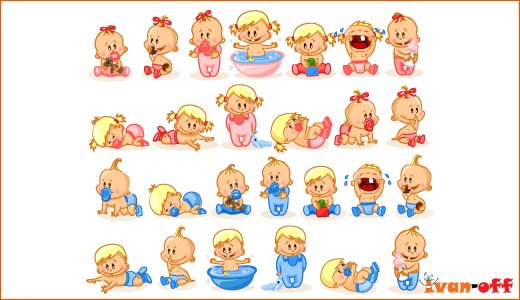 ЗАЧЕТНЫЙ УРОК
ПО ТЕМЕ «РАЗМНОЖЕНИЕ
 И РАЗВИТИЕ»
1. ДАЙТЕ ОПРЕДЕЛЕНИЕ ПОНЯТИЯМ, КОТОРЫЕ ВИДИТЕ НА ЭКРАНЕ           (0,5 БАЛЛА ЗА         КАЖДЫЙ             ПРАВИЛЬНЫЙ ОТВЕТ)
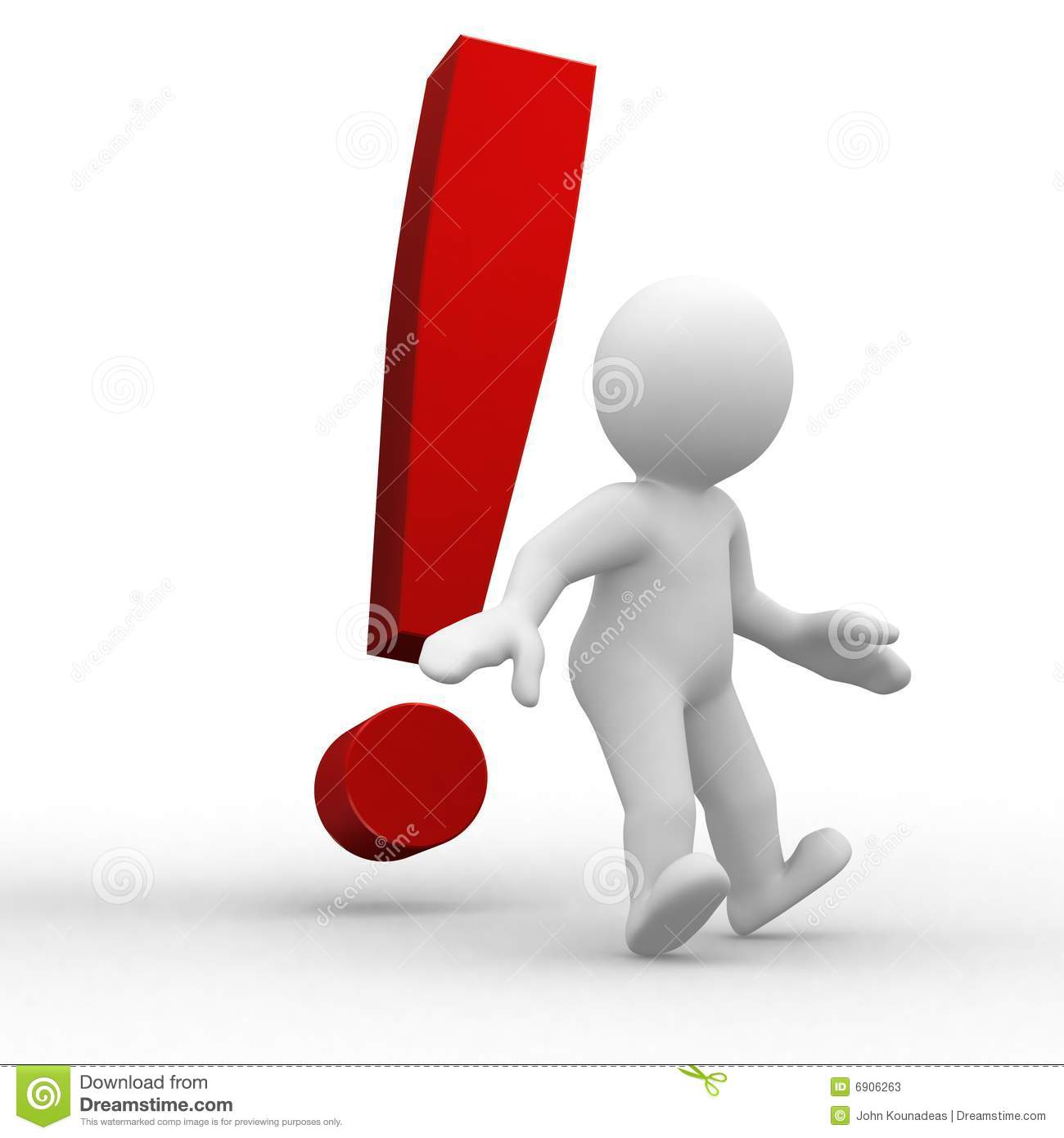 1) ЯИЧНИКИ
2) ПЛАЦЕНТА
3) МАТКА
4) СПЕРМАТОЗОИД
ЯИЧНИКИ
ЖЕНСКИЕ ПОЛОВЫЕ ЖЕЛЕЗЫ
ЖЕНСКИЕ ВНУТРЕННИЕ ПОЛОВЫЕ ОРГАНЫ
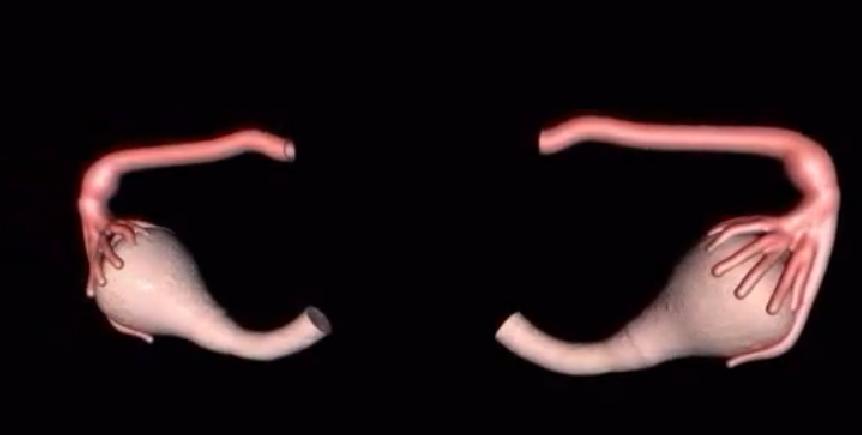 ПЛАЦЕНТА
«ДЕТСКОЕ МЕСТО», МЕСТО ПРИКРЕПЛЕНИЯ ЭМБРИОНА К СТЕНКЕ МАТЕРИ
ОРГАН СВЯЗИ МАТЕРИ И ПЛОДА
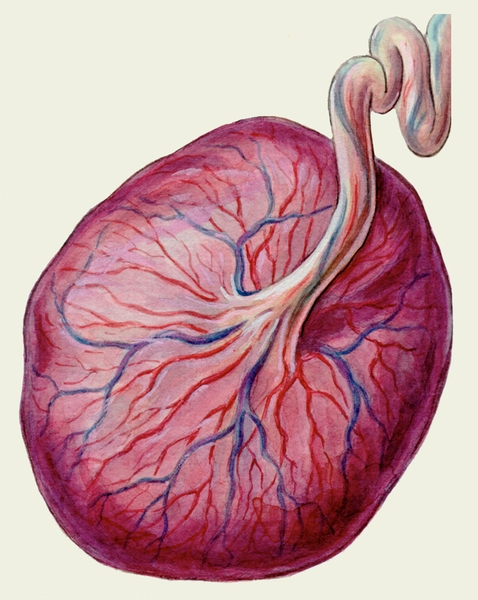 МАТКА
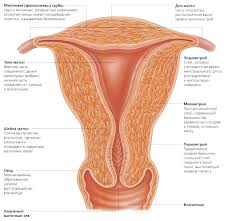 МЫШЕЧНЫЙ
 ВНУТРЕННИЙ
 ПОЛОВОЙ ОРГАН
 ЖЕНЩИНЫ
ОРГАН, В КОТОРОМ ПРОИСХОДИТ ВЫНАШИВАНИЕ ПЛОДА
СПЕРМАТОЗОИД
МУЖСКАЯ ПОЛОВАЯ КЛЕТКА
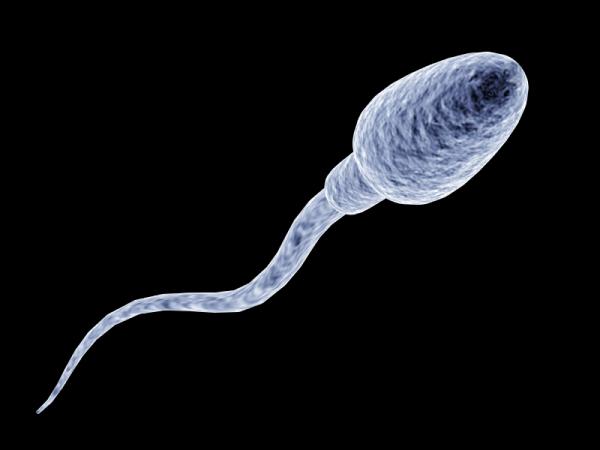 2. НАЗОВИТЕ ПРОЦЕССЫ, ОПИСАННЫЕ НА ЭКРАНЕ (0,5 БАЛЛА ЗАКАЖДЫЙ ПРАВИЛЬНЫЙ ОТВЕТ)
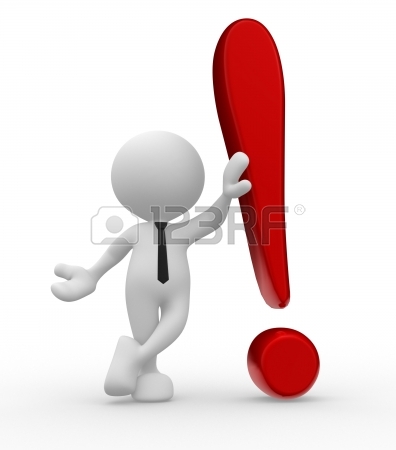 1) ПРОЦЕСС ПРИКРЕПЛЕНИЯ ЗАРОДЫША К СТЕНКЕ МАТКИ
2) ПРОЦЕСС СЛИЯНИЯ ГАМЕТ (ПОЛОВЫХ КЛЕТОК)
3) ПРОЦЕСС ВЫНАШИВАНИЯ ПЛОДА
4) ПРОЦЕСС, КОТОРЫЙ ПРИВОДИТ К ВОЗМОЖНОСТИ ОТЦОВСТВА (МАТЕРИНСТВА)
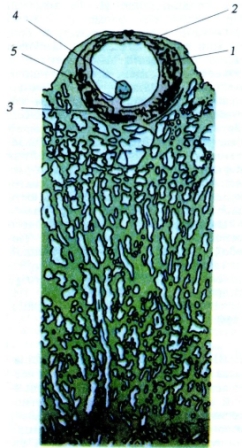 1) ПРОЦЕСС ПРИКРЕПЛЕНИЯ ЗАРОДЫША К СТЕНКЕ МАТКИИМПЛАНТАЦИЯ
2) ПРОЦЕСС СЛИЯНИЯ ГАМЕТ (ПОЛОВЫХ КЛЕТОК)ОПЛОДОТВОРЕНИЕ
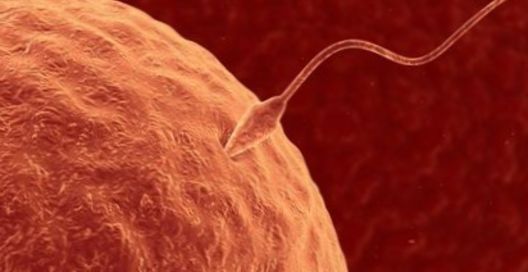 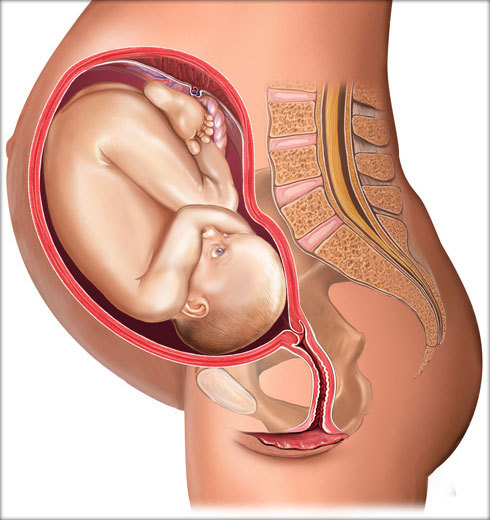 3) ПРОЦЕСС ВЫНАШИВАНИЯ ПЛОДАБЕРЕМЕННОСТЬ
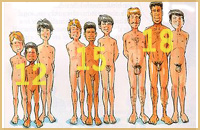 4) ПРОЦЕСС, КОТОРЫЙ ПРИВОДИТ К ВОЗМОЖНОСТИ ОТЦОВСТВА (МАТЕРИНСТВА)ПОЛОВОЕ СОЗРЕВАНИЕ
3. ПРАВИЛЬНО ОПРЕДЕЛИТЕ ПОСЛЕДОВАТЕЛЬНОСТЬ И НАПИШИТЕ ЧИСЛО, КОТОРОЕ ПОЛУЧИЛОСЬ (2 БАЛЛА)
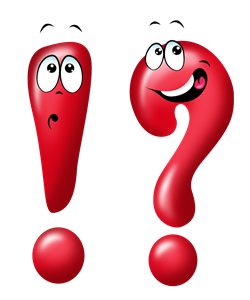 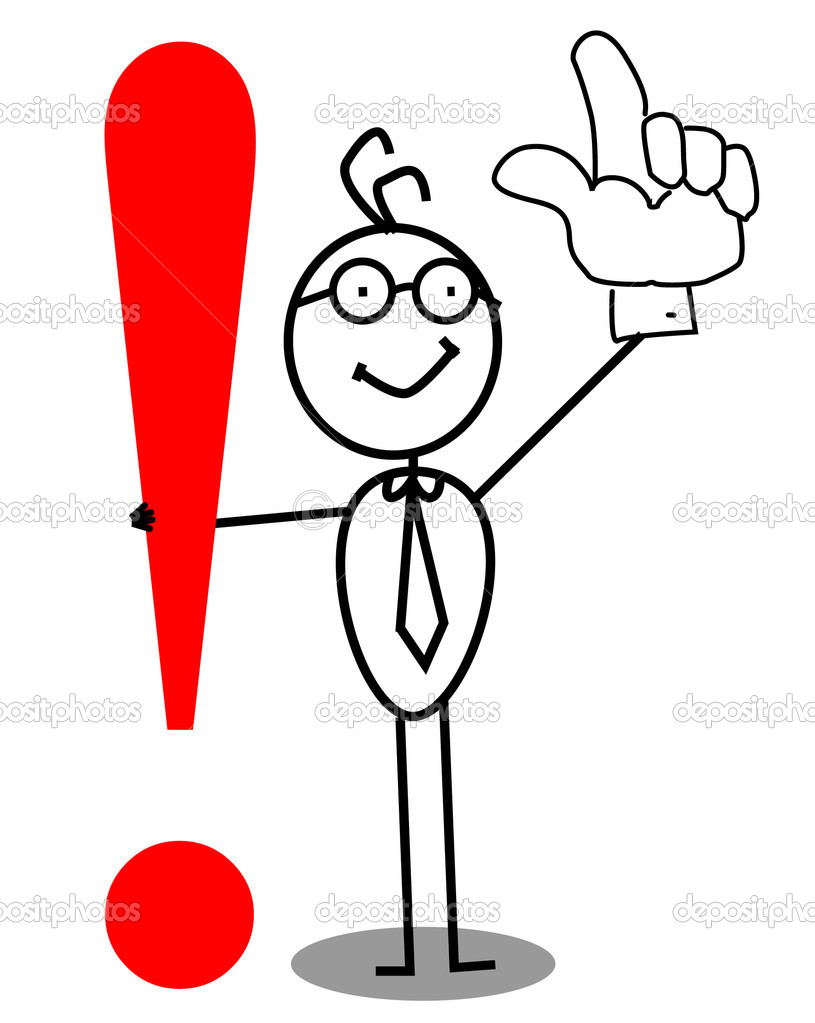 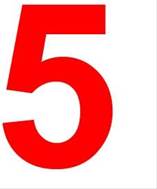 4. РАССТАВЬТЕ В ПРАВИЛЬНОМ ПОРЯДКЕ КАРТИНКИ, КОТОРЫЕ ВИДИТЕ НА ДОСКЕ                          (2 БАЛЛА)
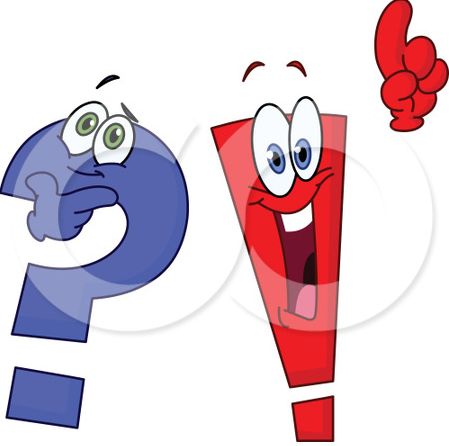 2,   4,   1,  6,   5,   3
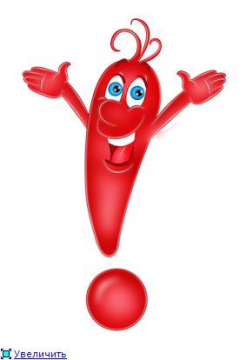 5. РЕШИТЕ ТЕСТОВОЕ ЗАДАНИЕ                (0,5 БАЛЛА ЗА   КАЖДЫЙ ПРАВИЛЬНЫЙ ОТВЕТ)
6. ПРОСМОТРИТЕ ФРАМЕНТ ФИЛЬМА И ВЫПИШИТЕ ЭТАПЫ ПОСТЭМБРИОНАЛЬНОГО РАЗВИТИЯ, КОТОРЫЕ В НЕМ ПОКАЗАНЫ                                (2 БАЛЛА)
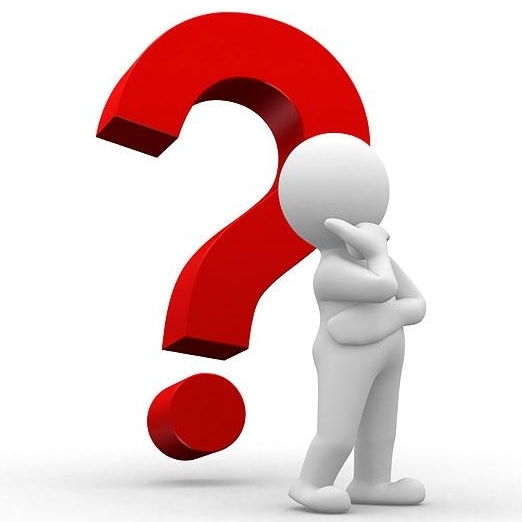 НОВОРОЖДЕННЫЙ
ГРУДНОЙ
ДЕТСТВО
ПОДРОСТКОВЫЙ
                                   ЮНОШЕСТВО
                                   ЗРЕЛОСТЬ
                                   ПОЖИЛОЙ  
                                   СТАРОСТЬ
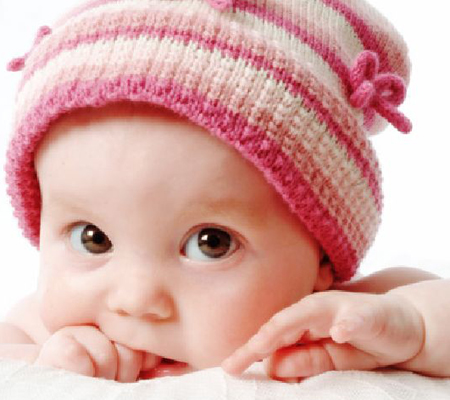 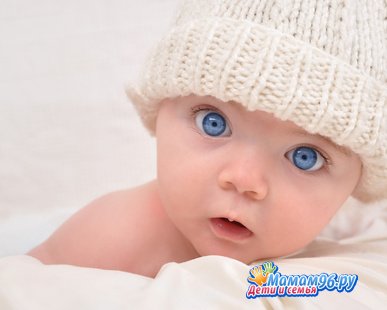 БОНУС- ЛОТО КТО БЫСТРЕЕ ВСЕХ СЛОЖИТ ПРАВИЛЬНО КАРТОЧКУ БИОЛОГИЧЕСКОГО ЛОТО, ТОТ ПОЛУЧИТ ДОПОЛНИТЕЛЬНЫЙ БОНУС-БАЛЛ!!!!
ПОДВЕДИТЕ ИТОГИ ЗАЧЕТНОЙ РАБОТЫ!
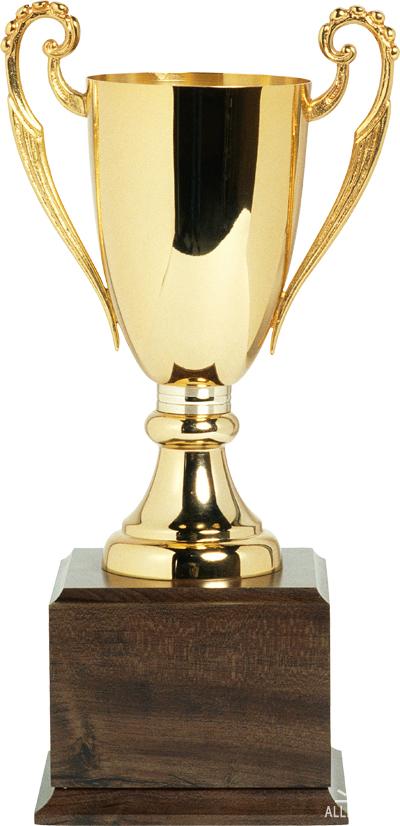 НЕСОМНЕННО, КАЖДЫЙ ИЗ ВАС ПОСТАРАЛСЯ
И ЗАРАБОТАЛ

ВЫСОКИЙ БАЛЛ!!
А ТЕПЕРЬ ПРЕДСТАВЬТЕ СЕБЯ ВРАЧАМИ, К КОТОРЫМ ЖЕНЩИНЫ ПРИШЛИ НА КОНСУЛЬТАЦИЮ И ПРОСЯТ ВАС ПОДОБРАТЬ ИМ ПОДХОДЯЩИЕ СРЕДСТВА КОНТРАЦЕПЦИИ
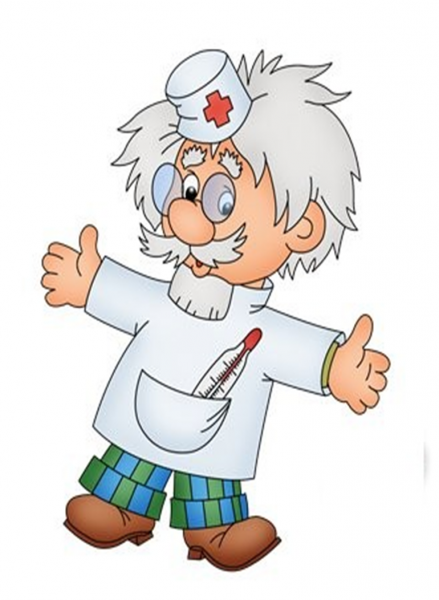 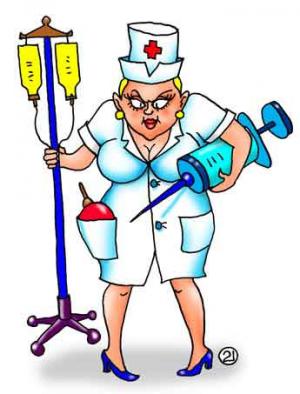 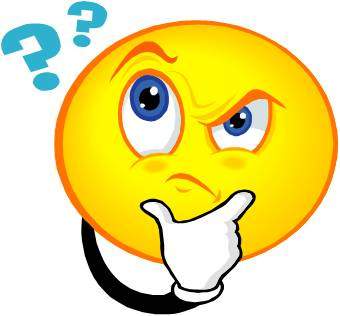